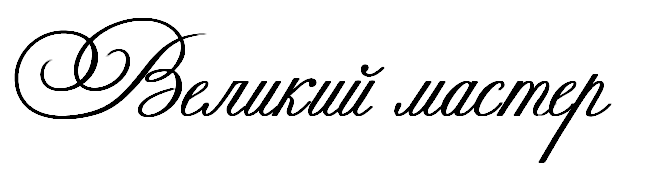 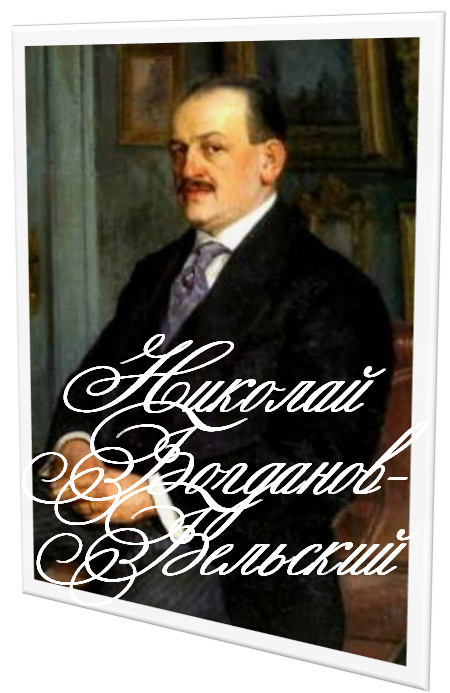 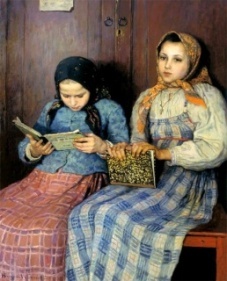 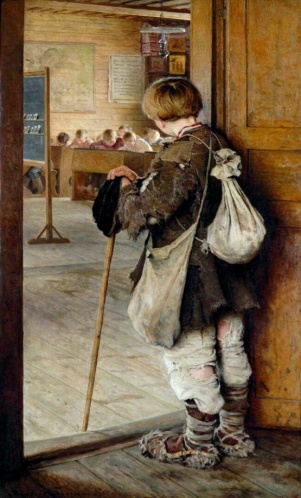 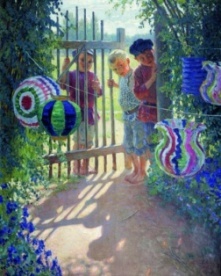 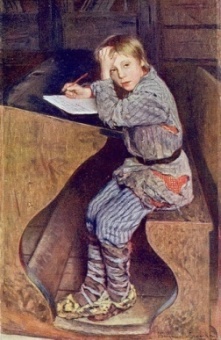 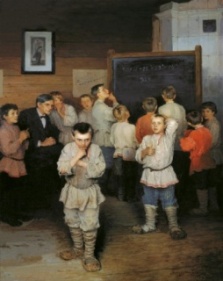 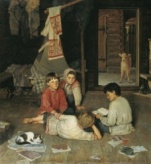 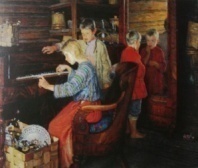 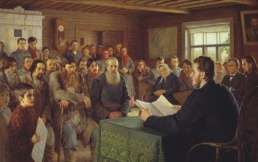 «…Я так полюбил детей за непосредственность, даровитость, что они сделались героями моих картин»
Замечательный художник Н.П. Богданов-Бельский (1868-1945) родился в Смоленской губернии. Он учился ремеслу в иконописной мастерской при Троице-Сергиевой лавре, в Московском училище живописи, ваяния и зодчества, в Академии художеств. Со временем он станет академиком живописи, председателем Общества имени А.И. Куинджи, будет заниматься педагогической деятельностью. 
В творчестве каждого знаменитого художника  можно выделить тему, которая более всего волновала, была самой близкой его душе. От картин Н.П.Богданова-Бельского исходит «вселенская доброта» - главные герои  полотен крестьянские дети и чаще всего - они за учебой в школе.  Есть в его работах светлая любовь к крестьянским детям. Вот главная тема в творчестве Николая Петровича - дети. 
Он рос без отца, воспитывался в семье дяди и был, по его словам, "лишним ртом". Он не понаслышке знал, что такое обделенность. Переживания одинокой души ребенка воплотились во множестве картин, в которых живут дети. Они сделали бессмертным художника в благодарность за его любовь.
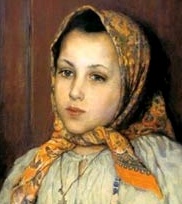 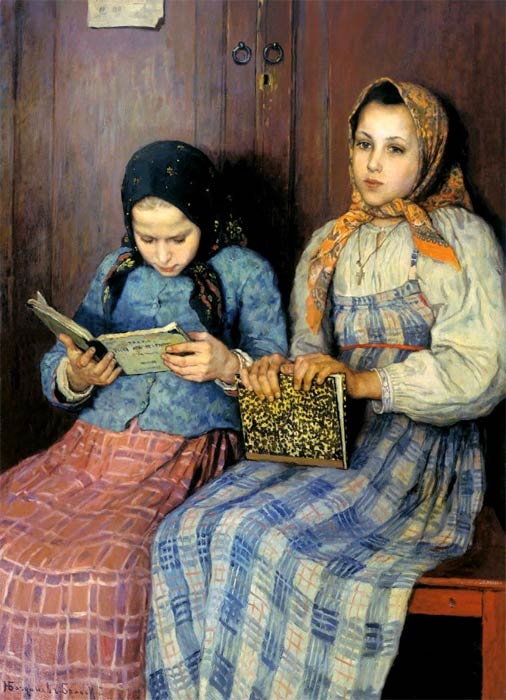 Н.П.Богданов-Бельский Ученицы. 1901 год. Холст, масло, 167х138 Саратовский государственный художественный музей имени А.Н. Радищева
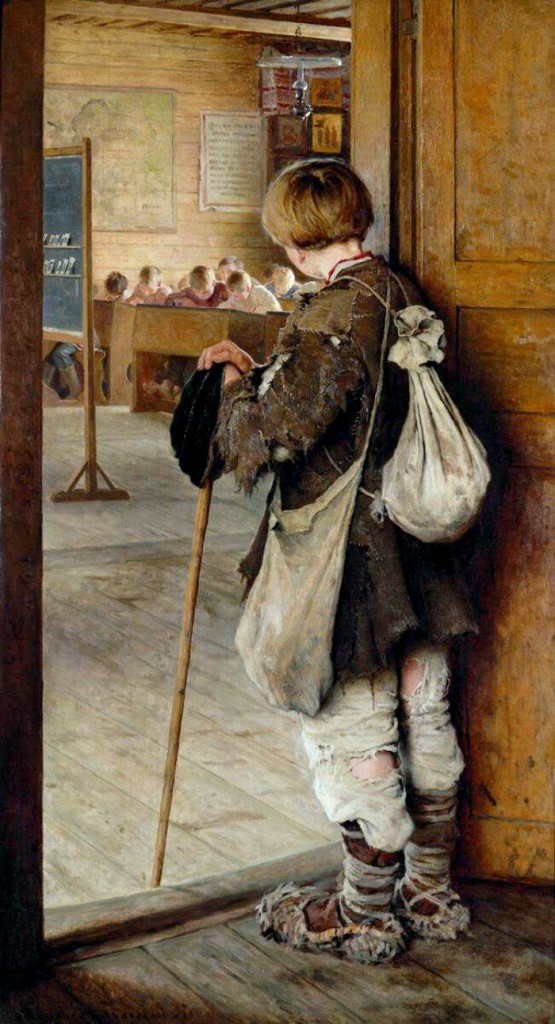 На первом плане перед намиСтоит крестьянский паренёк.Видна котомка за плечами –Был у подростка путь далёк,Который он прошёл в надеждеБыть здесь, среди учеников.Стоит в изношенной одежде –Из самых, видимо, низов! -И прохудился зипунишко,И лапти на его ногах.Снял головной убор парнишкаИ держит с палкою в руках.
В окошко ярко солнце светит,Потоком света класс залит.Там пишут и читают дети.И робко паренёк стоит –Остановился у порога,Боясь за двери заглянуть,И кажется, что он немногоРешил сейчас передохнуть,Слегка на палку опираясьИ повернувшись к нам спиной,Ещё шаг сделать не решаясь.Но... всё ж насмелится герой!
Н.П.Богданов-Бельский. У дверей школы. 1897. Государственный Русский музей Санкт-Петербург.
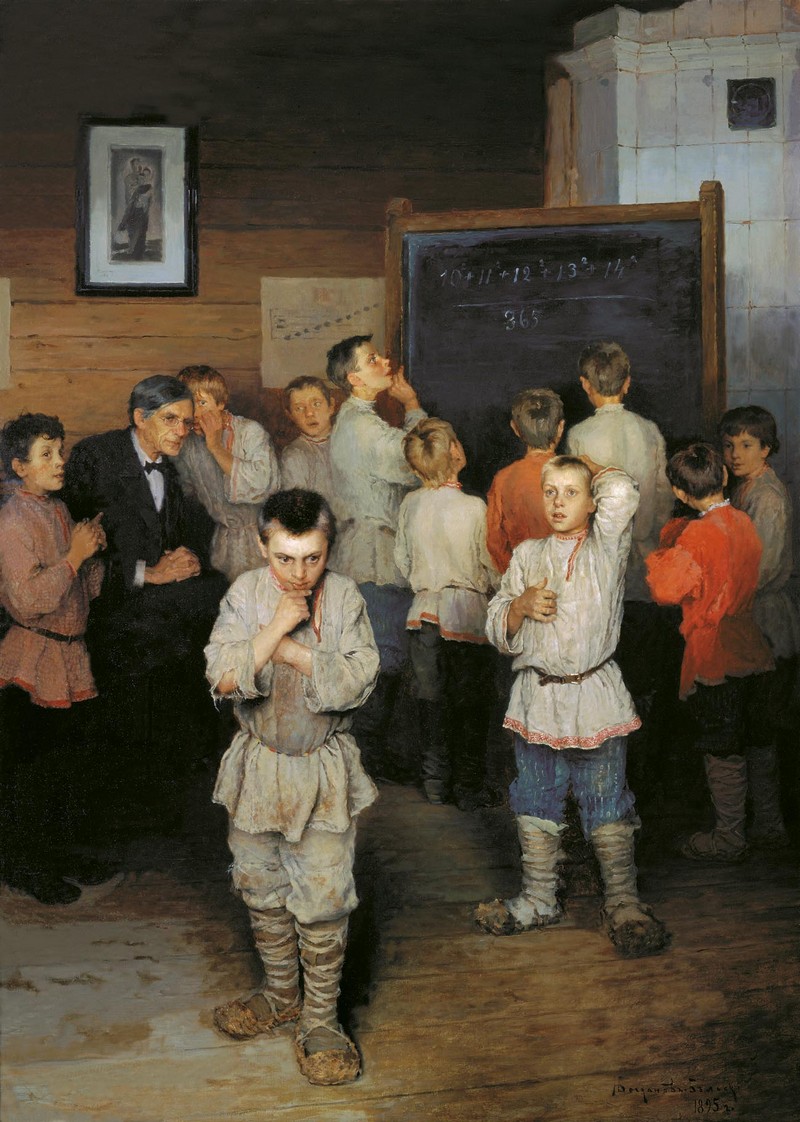 В школе девятнадцатого векаМодный живописец написалДоброго, простого человека*,К коему в ученики попал,Было это сделать так непросто!Но приметил чуткий педагог -Есть талант у этого подростка! -И ему с учёбою помог.Пастушок художником стал модным...В этом полотне изобразилОн детей с учителем народнымИ ему картину посвятил...Вот и сам стоит он, собран оченьИ в свои раздумья погружён.Видим мы, как он сосредоточен...Но пример пока им не решён.Все ученики в уме решают.Близ учителя один стоит –Видимо, ответ уже он знаетИ тому на ухо говорит...
Н.Богданов-Бельский. Устный счёт. В народной школе С. А.Рачинского  1895. 107 x 79 см ГТГ, Москва
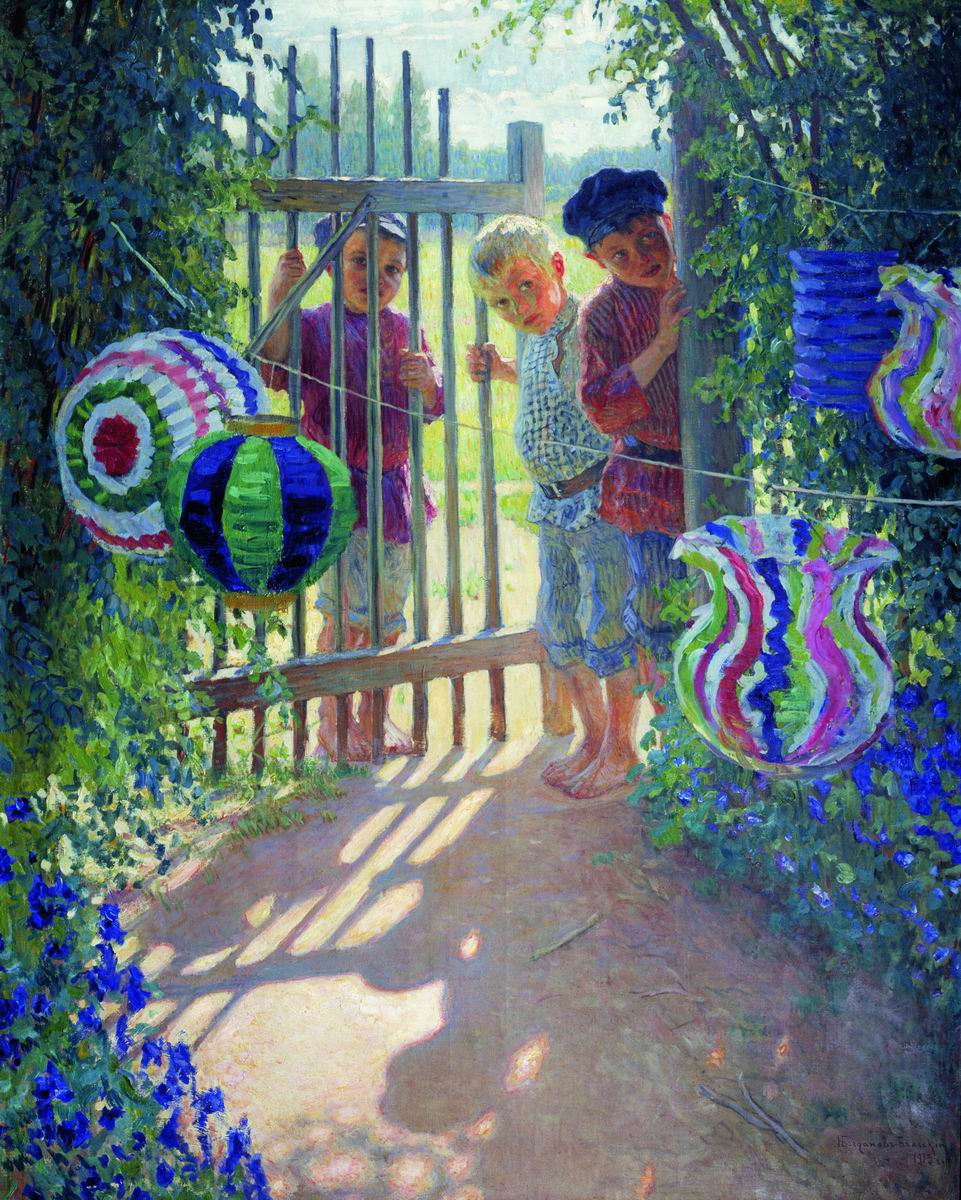 Н.Богданов-Бельский «Визитеры» 1913 
Холст, масло 150х120 Архангельский музей изобразительных искусств
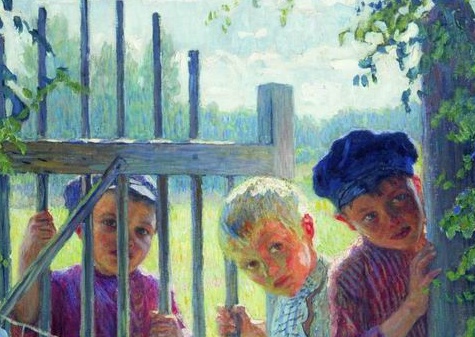 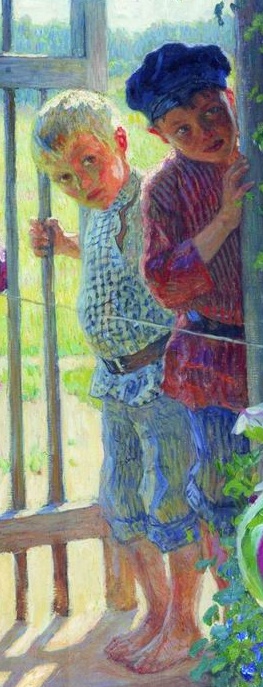 «Трое деревенских ребятишек».
«Двое мальчиков, заглядывающих в сад».
Какой из двух фрагментов кажется тебе более выразительным?
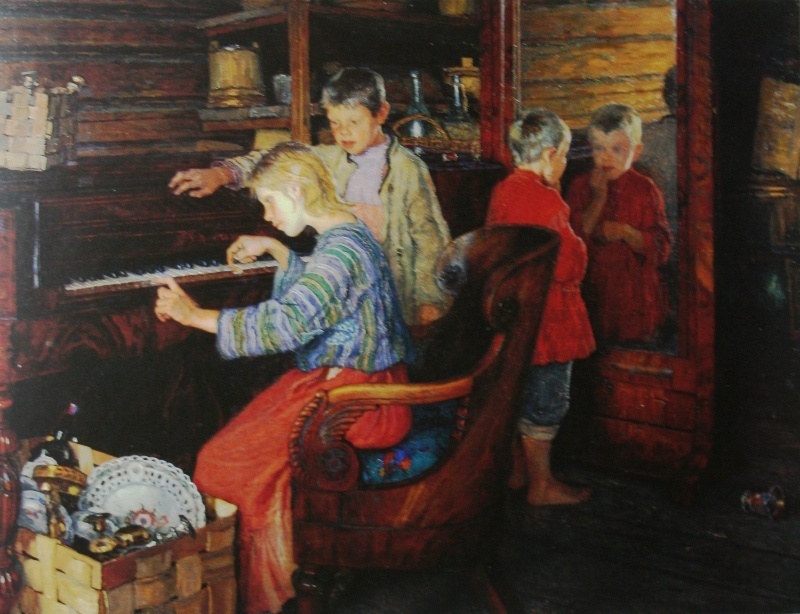 Н. Богданов-Бельский. Дети за пианино. 1918Холст, масло 106,5х135,7Государственная Третьяковская галерея
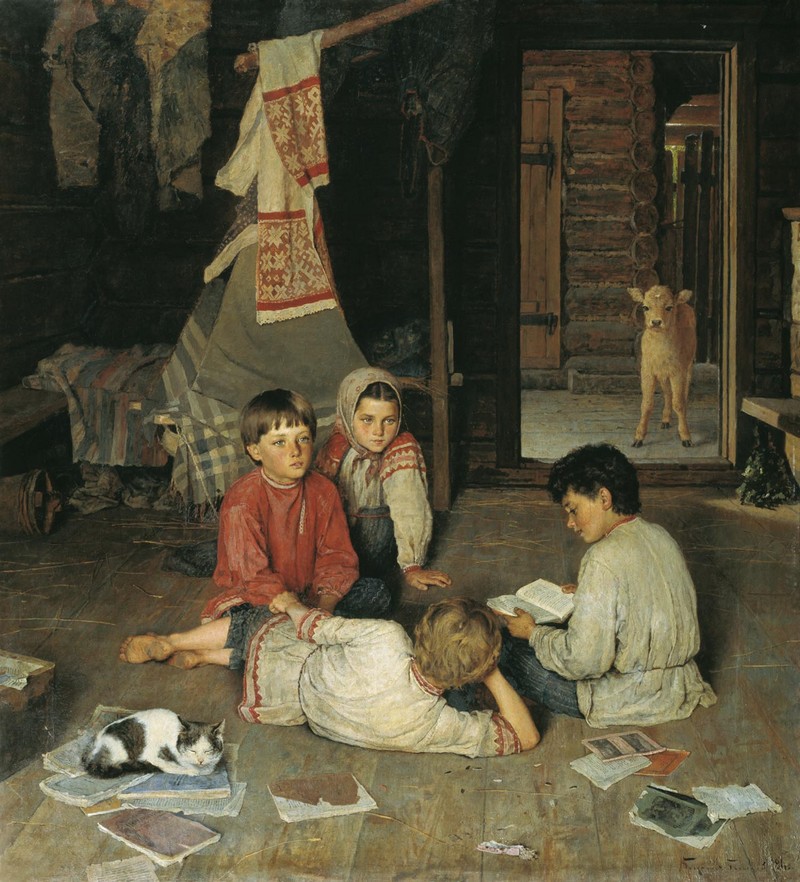 Н.Богданов-Бельский Новая сказка. 1891 Холст, масло 
152,3 x 137,2 см  Национальный художественный музей Республики Беларусь, Минск
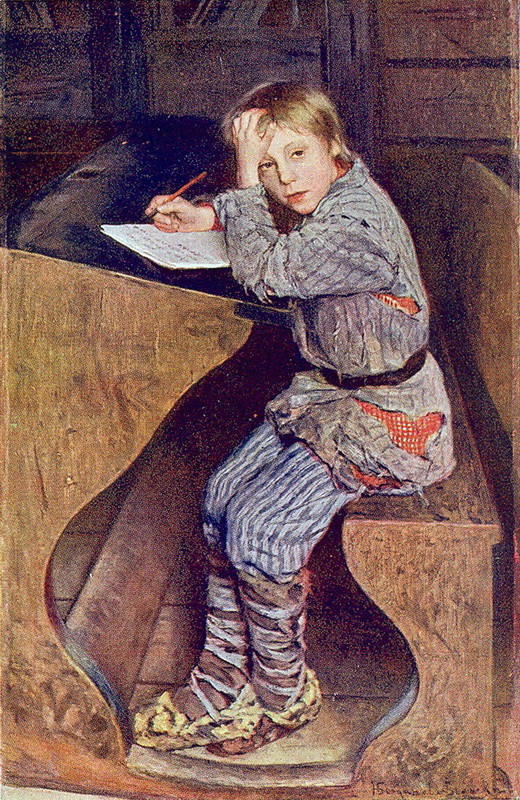 Сочинение. 1903. Холст, масло. 123х78,5. ГРМ
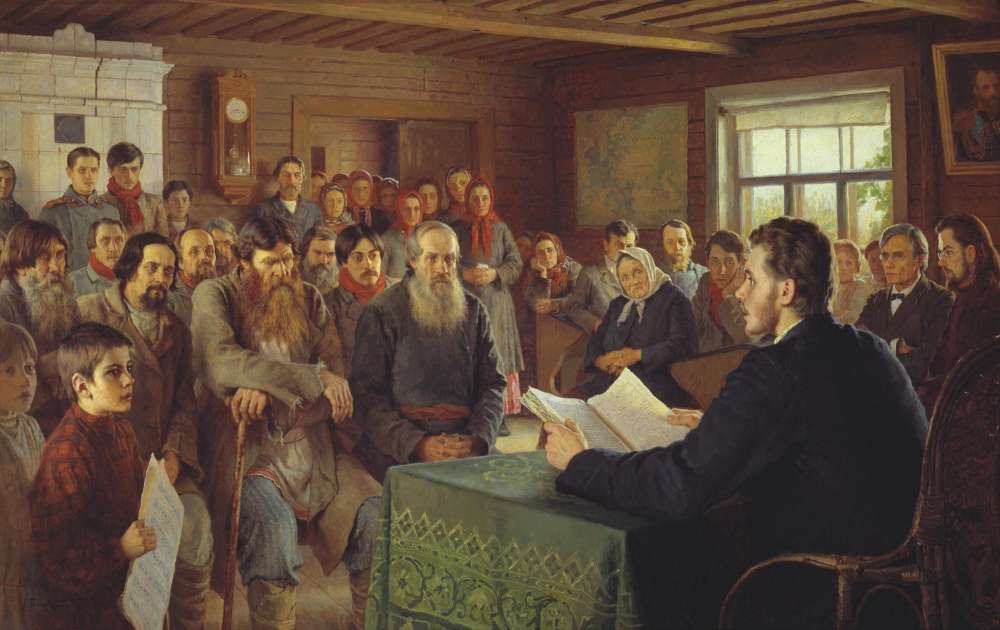 Н. Богданов-Бельский 
Воскресное чтение в сельской школе. 1895. Холст, масло. 97 x 154 см ГРМ
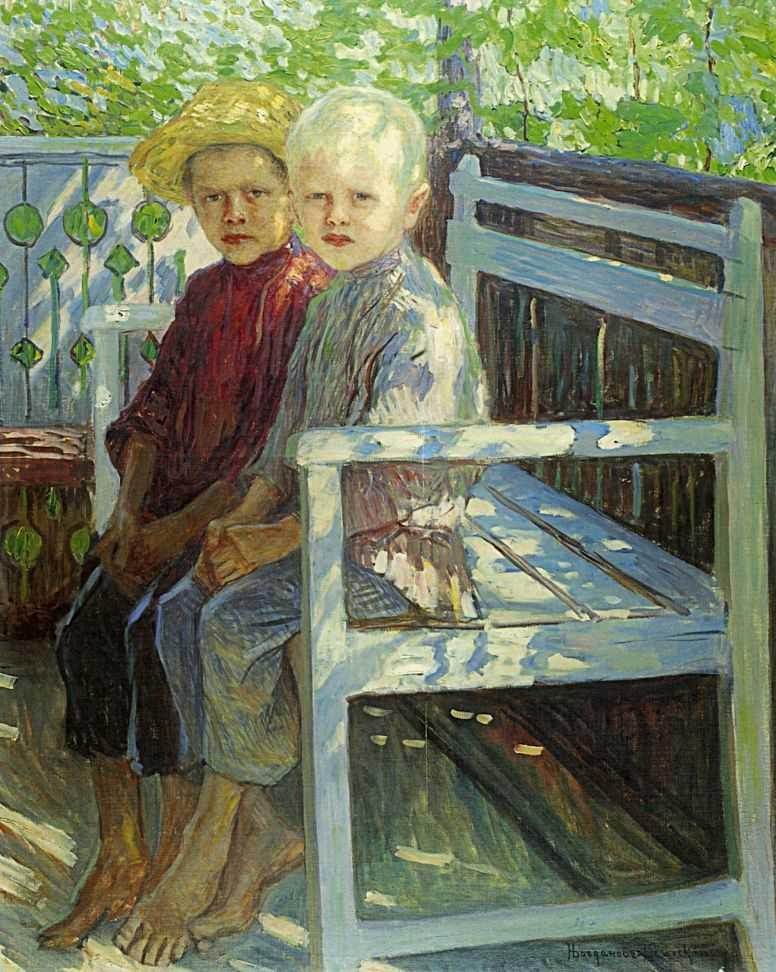 Дети (c.1910) МаслоАфины. Национальная картинная галерея и Музей Александра Соуцоз (Греция)
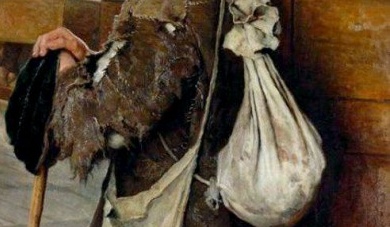 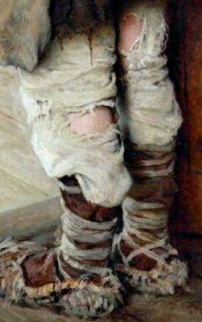 Мальчик, изображенный на картине пришел в школу издалека, возможно, из отдаленной деревни. Он обут в лапти, одежда его рваная, поношенная, потрепанная, в руках у него посох (на который удобно опираться в дороге), а за спиной вместо школьного портфеля у него матерчатый дорожный мешок. Этот мальчик из очень бедной семьи и учиться ему будет очень трудно —родственники не смогут помогать ему из-за бедности и из-за отдаленности его родной деревни от места, где находится школа.
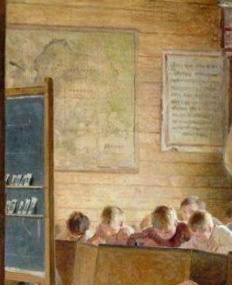 В убранстве классной комнаты есть предметы, которые роднят её с современным классом. Это парты и классная доска, географическая карта, висящая на стене.